Disseny i implementació d’una base de dades relacional
Gerardo Aceituna Ibañez
E.T. Informàtica de Gestió

Juan Martinez Bolaños
Consultor TFC

11 de gener de 2016
Índex de contingut

Introducció
Objectius
Metodologia
Planificació
BBDD
Anàlisi de requisits
Disseny
Implementació
Proves
Conclusions
Proporcionar un entorn on emmagatzemar tota la informació generada a l’empresa mitjançant procediments emmagatzemats.
Consolidació de les dades per tal de proveir als directius d’informació estadística en temps real.
Altra informació relativa al bon funcionament de l’empresa i les seves botigues.
Introducció - Objectius
Farem servir el cicle de vida en cascada, donat què 
la magnitud del treball no és massa gran i només 
comptem amb una persona. Això ens proporciona:
Facilitat per gestionar el projecte
Assegura completar una tasca abans de saltar a la següent
Controlar fàcilment les possibles desviacions en els temps previstos en cadascuna de les activitats
Introducció – Metodologia
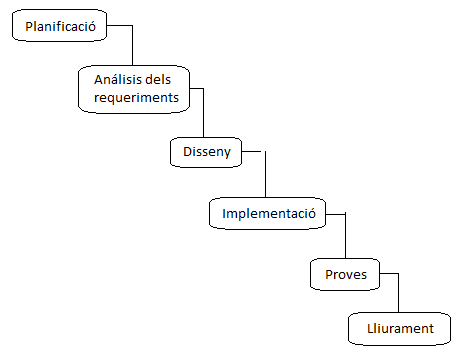 Introducció – Metodologia
Fites
Introducció - Planificació
Diagrama de Gantt
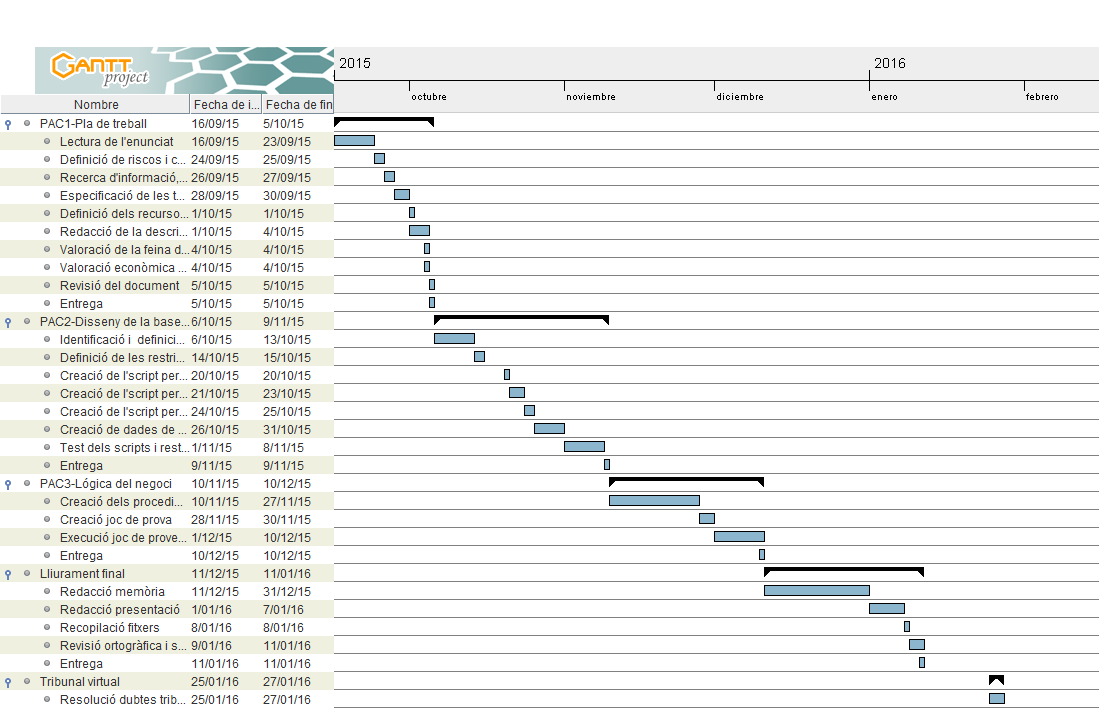 Introducció - Planificació
Regles de negoci
BBDD - Anàlisi de requisits
Requisits funcionals
BBDD - Anàlisi de requisits
Disseny lògic
Es generà un disseny conceptual que abasti tots els requeriments plantejats
Es transforma el disseny conceptual en un model relacional
S'obté un conjunt d'entitats relacionades entre elles a partir de claus primàries i claus foranes
BBDD - Disseny
Diagrama entitat-relació
BBDD – Disseny
Creació de la base dades
Definició dels tipus de dades emprats en cadascun dels atributs
Creació de les taules amb la creació de les claus foranies
Un cop seleccionat el sistema gestor de base de 
dades, s'ha de definir les característiques físiques 
de les entitats en funció de les particularitats 
d'aquesta eina. En el nostre cas, en fer servir un 
SQL Server ens cal fer:
BBDD – Disseny
La implementació del projecte es defineix a partir de set fitxers, que es divideixen en quatre aspectes fonamentals: creació de la base de dades, creació de les taules, creació del disparador i creació dels procediments emmagatzemats.Per facilitar el manteniment futur, els procediments agrupats en un fitxer o un altre, en funció de la funcionalitat que tinguin. Per exemple, els procediments de consulta es troben al fitxer 07-Procediments_consulta.
BBDD - Implementació
A continuació la llista de fitxers:
01-Script_base_de_dades
02-Script_creacio_taules
03-Script_creacio_disparador
05-Procediments_transversals
06-Procediments_ABM
07-Procediments_consulta
08-Procediments_estadistics
BBDD - Implementació
Creació de dades de proves
Proves unitàries de cadascun dels procediments emmagatzemats de consulta i ABM, i posterior revisió de la taula de registres (tw_log)
Proves unitàries del procediment emmagatzemat del mòdul estadístic
El procés de proves constà de tres parts 
diferenciades:
BBDD - Proves
Experiència enriquidora
Ens recorda que ens hem d'autoimposar una constància i seriositat en el dia a dia
És molt important fer una bona planificació a l'inici del projecte, i més, quan el projecte és llarg
La comunicació amb el client és fonamental, una correcta definició dels requeriments pot marcar l'èxit o fracàs d'un projecte
En general, crec que s'han assolit els objectius prefixats
Conclusions
Disseny i implementació d’una base de dades relacional
Gràcies per la 
seva atenció!
Gerardo Aceituna Ibañez